Пели ангелы 
в ночи
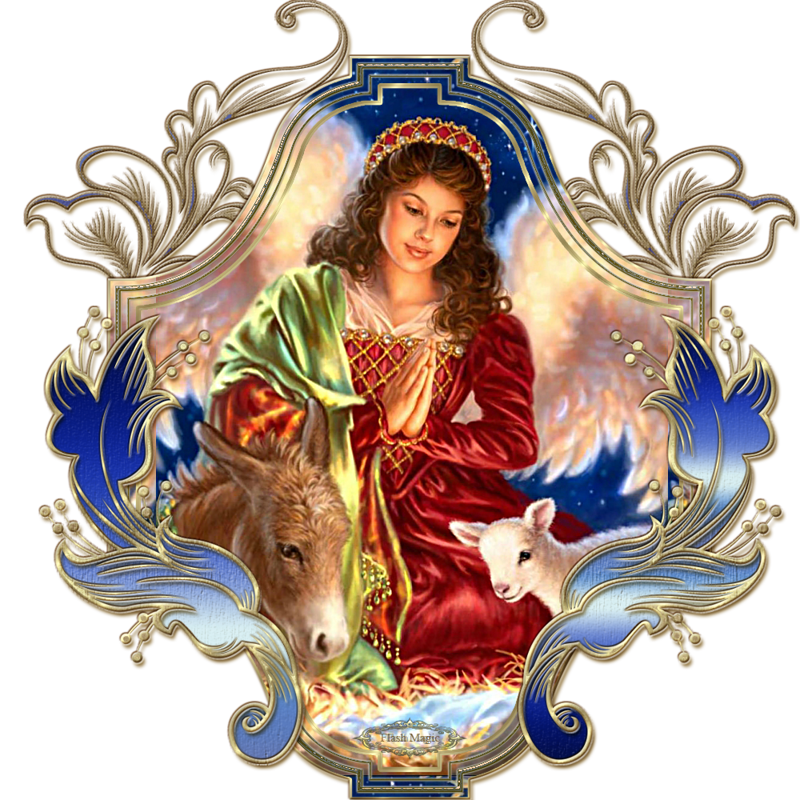 Картинная галерея для учащихся              4-11 классов
Автор:
Ольга Михайловна Степанова,                      учитель английского языка 
МБОУ «Цивильская СОШ №1 
имени Героя Советского СоюзаМ.В. Силантьева»
города Цивильск                   Чувашской Республики
2019
Художница Дона Гельсингер (Dona Gelsinger) родилась в 1960 году в Калифорнии. Огромную известность Дона получила и благодаря своим картинам маленьких ангелов, вызывающих нежность, теплую улыбку и радость. Восхитительные яркие светлые образы - всё это стало отличительной чертой художницы. Её работы покорили сердца миллионов почитателей.
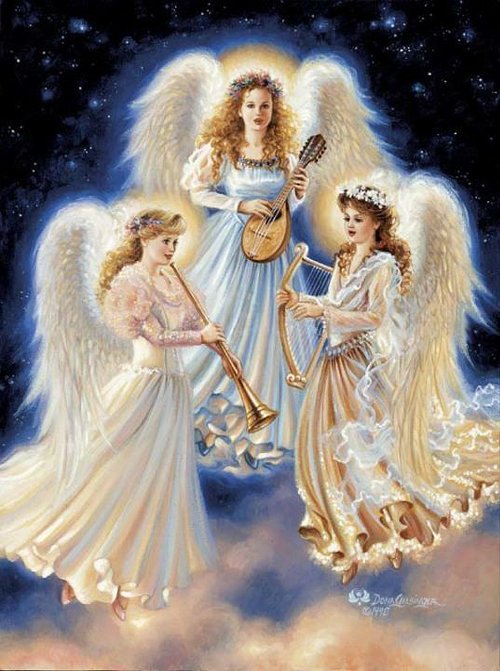 Пели ангелы в ночи. 
В небе звёздочки сияли,
Их волшебные лучи путь к Младенцу освещали...
Издалёка шли волхвы с драгоценными дарами.
И вручали мудрецы те дары счастливой Маме.
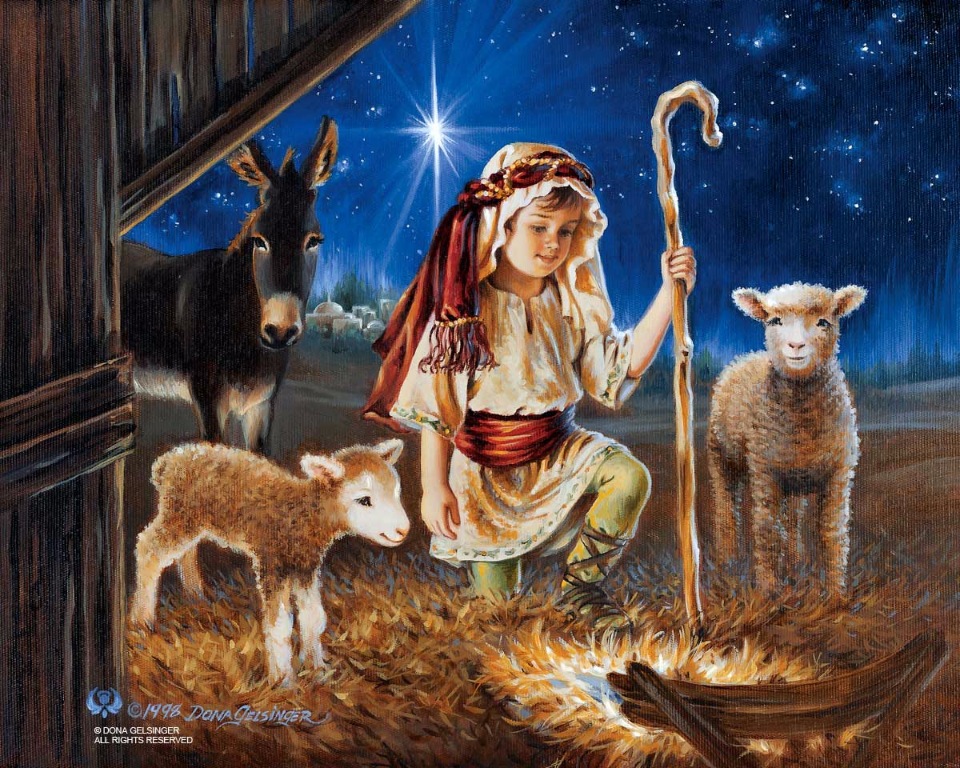 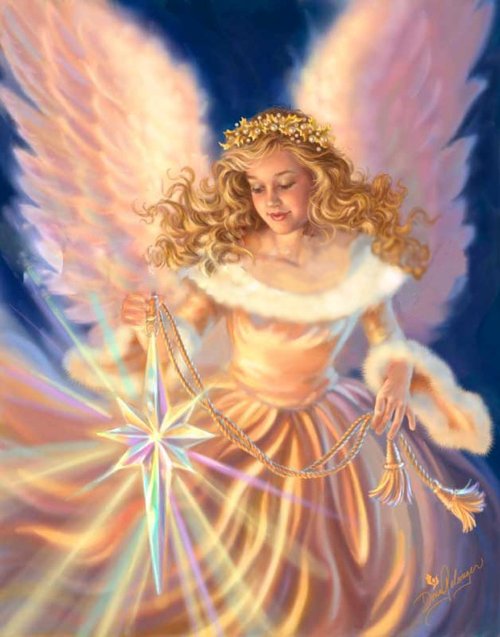 А над хлевом небосвод, словно купол храма блещет..
Над яслями Мать поёт. Пламя свечечки трепещет…
Трещит мороз–целует щёки,
Снег–словно сахарный песок,
А в небе ясном и высоком
Летает Ангел.
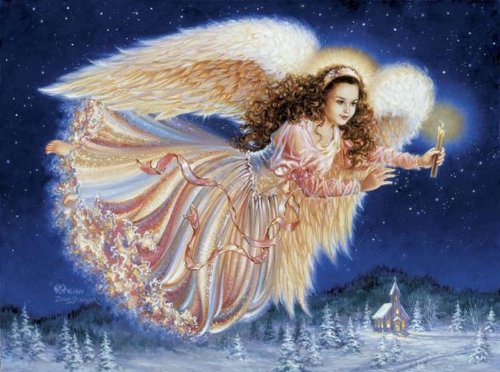 Голосок его чарующий и милый,
И песнь его как родничок,
И этот Ангел белокрылый
Цветка нежнейший лепесток...
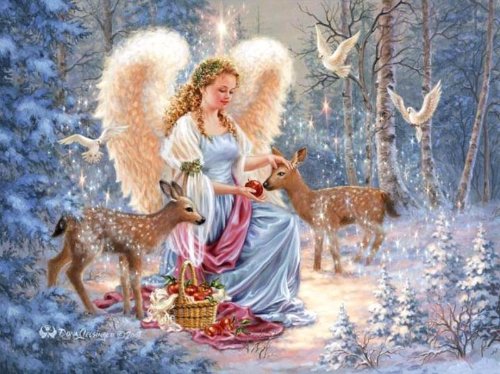 Он,этот Ангел белоснежный,
Всегда так близок к БОЖЕСТВУ,
На торжество с небес безбрежных 
Он нам ниспослан к Рождеству.
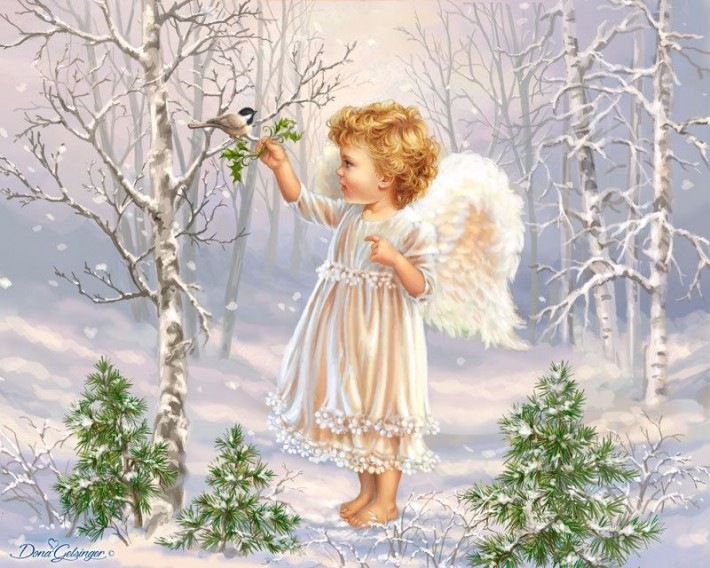 Под Рождество он спустился на землю,
Чудо неся нам на кончиках крыльев.
В Светлую ночь вся Вселенная внемлет
Неумолкающим ангельским гимнам.
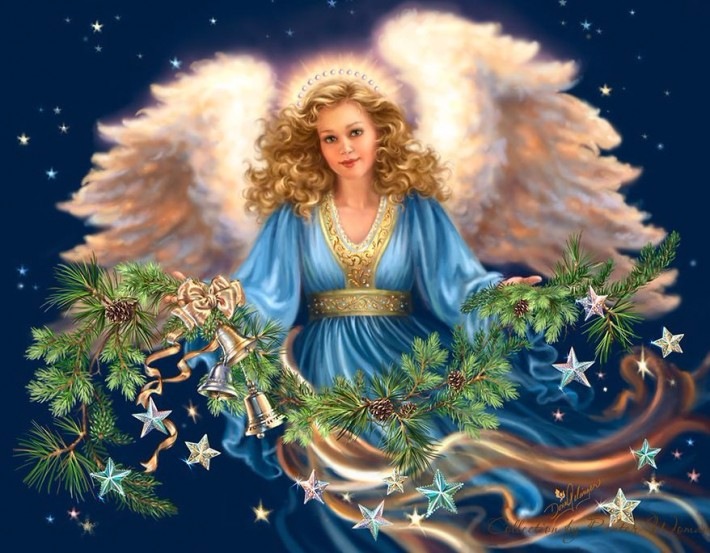 Ночью новогодней Стоит лишь поверить  Ты увидишь в небе Ангелов полет.
Их луна осветит, И послушным детям
Сказочную притчу Ангел принесет.
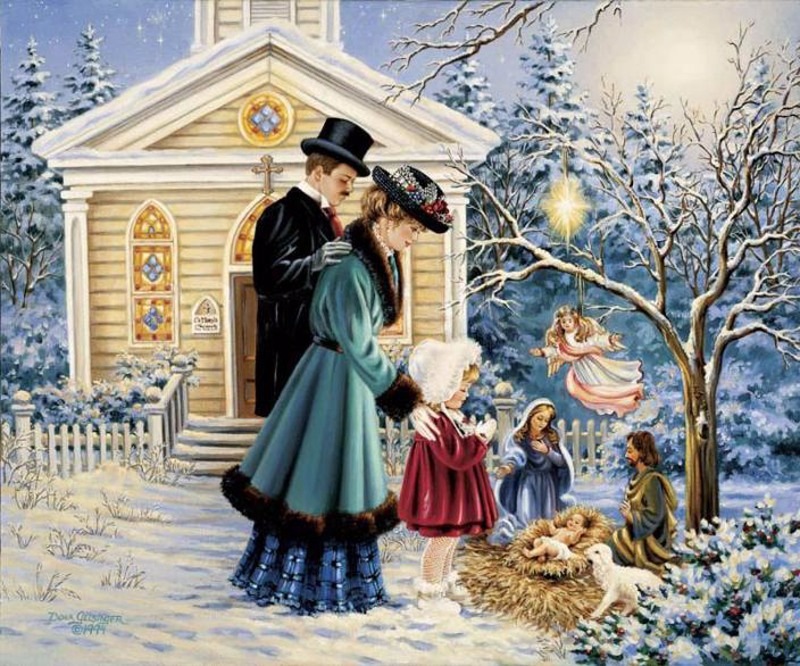 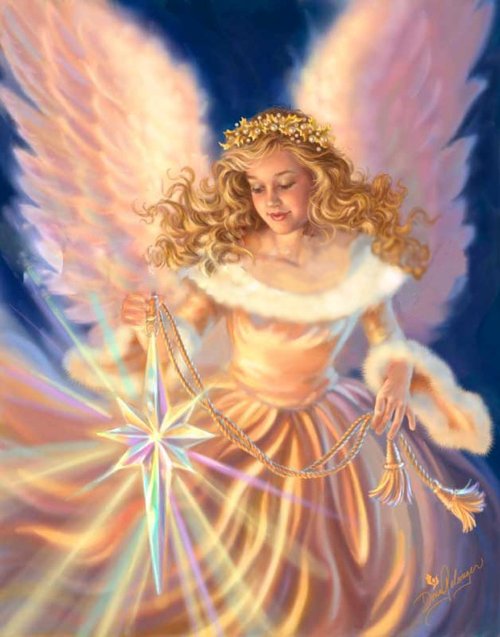 Ангел присел на еловую ветку
Легкий,         воздушный, почти невесомый.
Средь мишуры и шаров разноцветных
Кажется он неприметным и скромным…
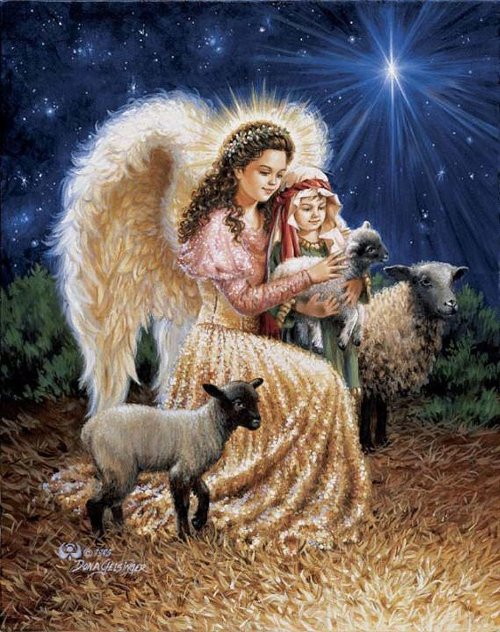 Остаться бы им до весны…
Они так чудно песни пели
Под звуки лиры и свирели…
Но Ангелы чуть погостили
И растворились в тишине...
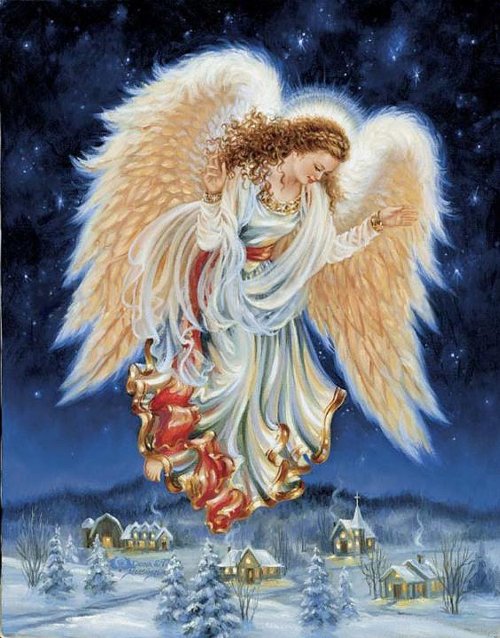 Он прилетел подарить утешенье
Душам смятенным в печалях погрязшим,
Радость,    надежду,любовь и спасенье,
Стать верным другом,      Хранителем нашим…
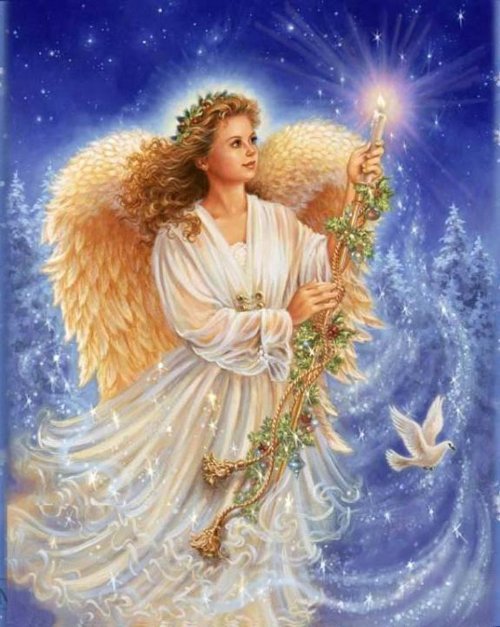 В открытое окно влетели
Рождественские Ангелы.
Они летели сквозь метели
И счастье долгожданное
На белых крыльях принесли…
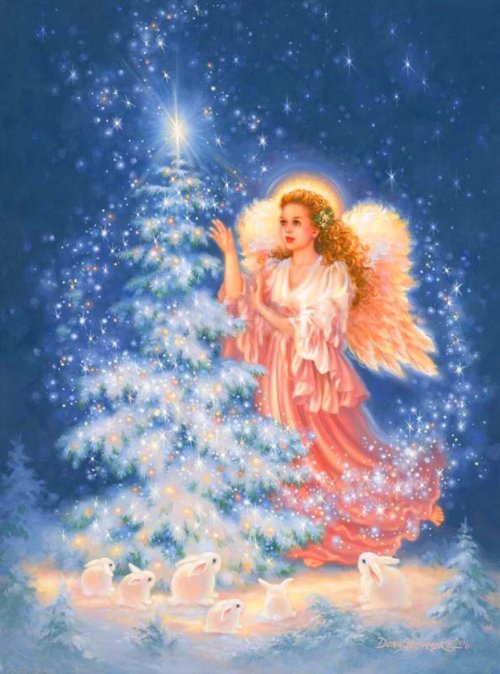 Если ты тихонько
Ночью новогодней,
Чтоб не знала мама, 
Выйдешь на мороз,
Ангел твой хранитель 
Прилетит неслышно 
И тебе подарит 
Облако из грез...
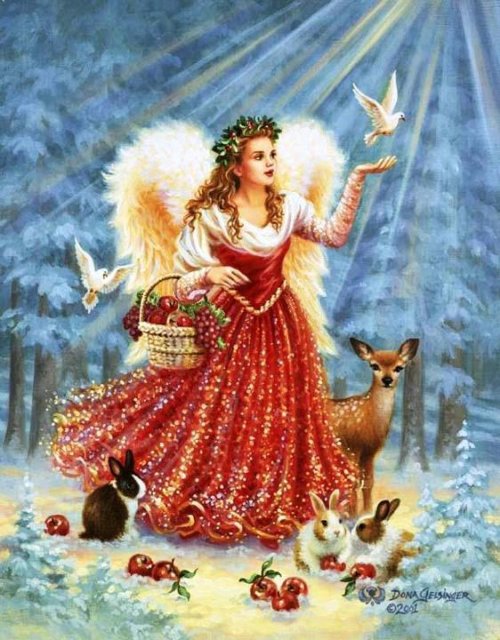 В доме стол накрытый,
Елка и подарки,
В ожиданьи чуда
Шепчется народ:
"Ангелы летают,
Зажигают звезды,
Шутят и смеются
Встретив новый год!.."
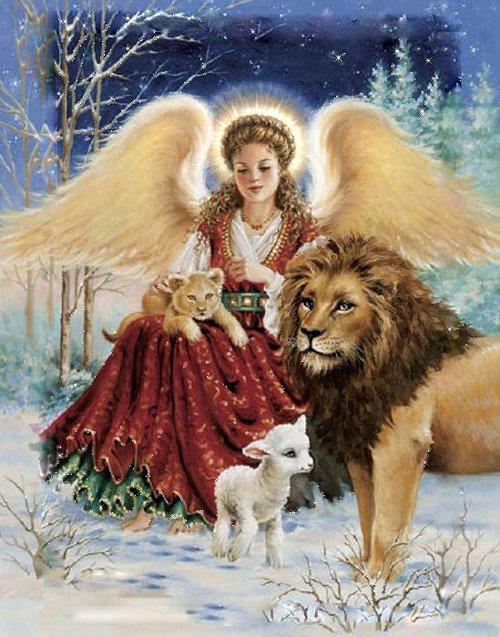 Нам ангел воспоёт хвалу,
И чудо радости свершится.
И вечер позовёт к столу,
Чтоб с ликованьем этим слиться…
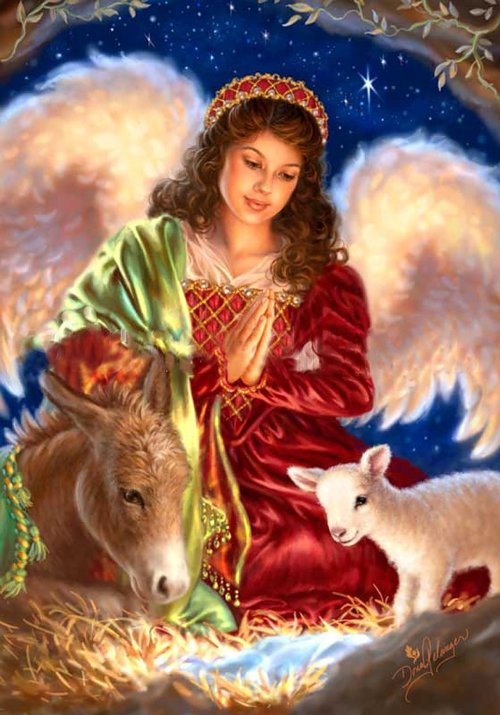 И, поверив в добро и любовь,
Люди в счастье живут вновь и вновь.
Ангел рядом безмолвно парит,
Безмятежную жизнь всем сулит...
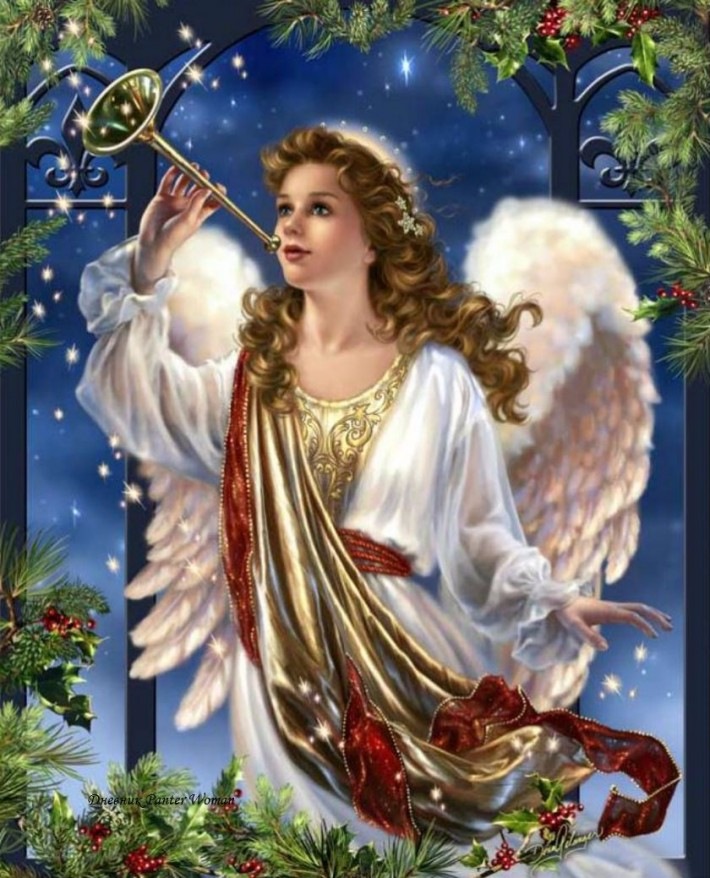 По небу полуночи Ангел летел
И тихую песню он пел,
И месяц, и звезды, и тучи толпой
Внимали той песне святой…
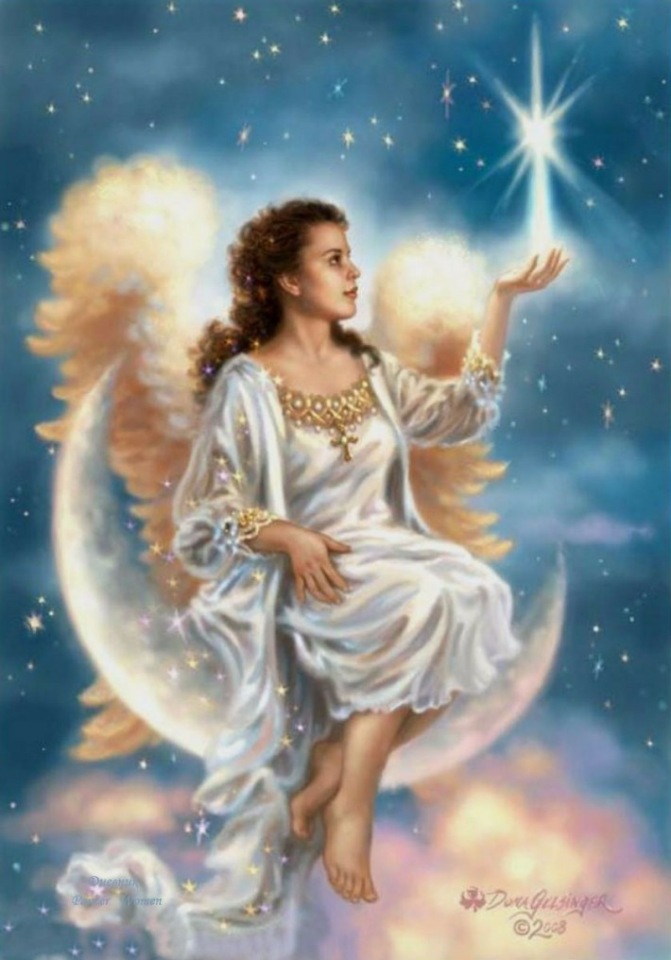 Тихо! Слышите? Над землёю
Будто слышно ангелов пенье,
Возвещающих снова и снова
Мир народам и благоволенье!..
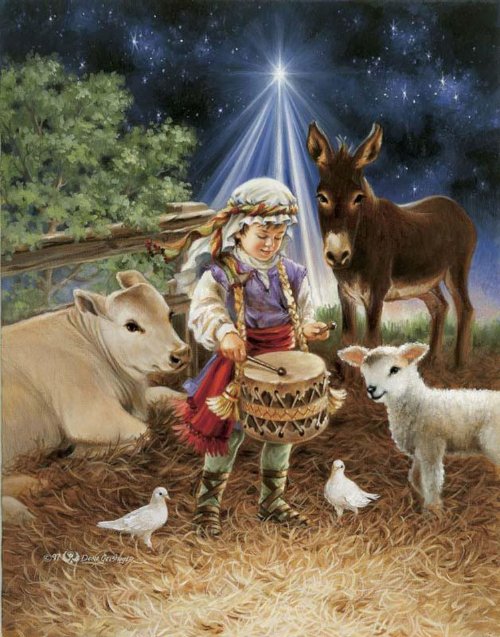 ...Ангел небесный стоял перед ними,
И лучезарно светила звезда -
Чудо это, миг этот дивный
Им не забыть никогда!..
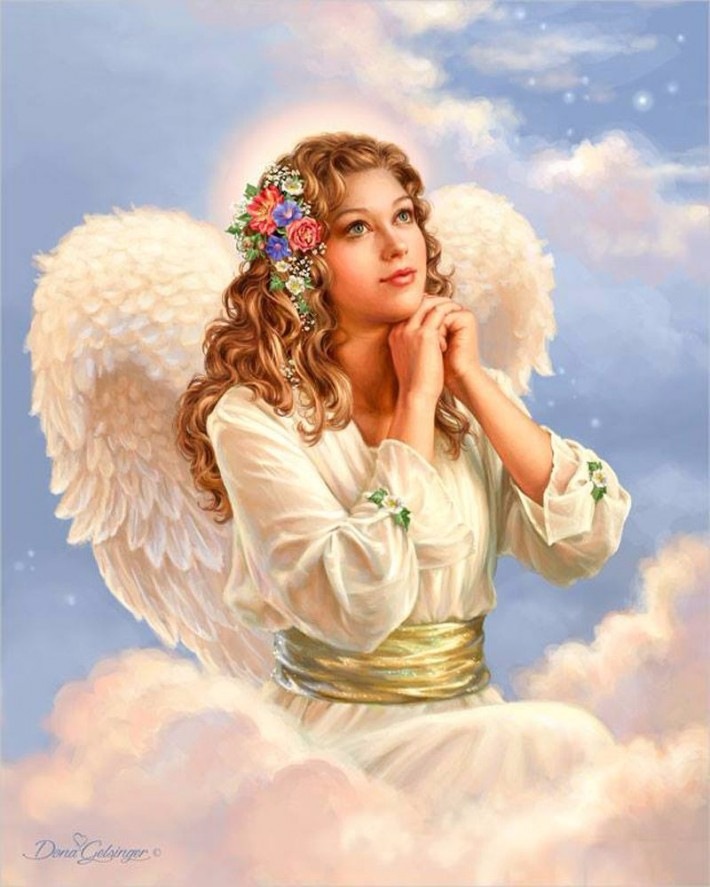 Пели ангелы в ночи.. Мать Сыночка пеленала..
И сияли звёзд лучи так волшебно, небывало...
Пусть ангелы поют, радость нам несут и покой наш берегут
Источник: 
Стихи к Рождеству http://slovohrista.com/read/read_stihi/195-stihi-k-rozhdestvu.html 

Изображения взяты на сайте    http://yandex.ru 	
Условия использования сайта https://yandex.ru/legal/fotki_termsofuse/